TUẦN 21
Thứ hai, ngày 29 tháng 1 năm 2024
Tiếng Việt
BÀI 1: NỤ HÔN TRÊN BÀN TAY
Nói về những gì em quan sát được trong tranh
1
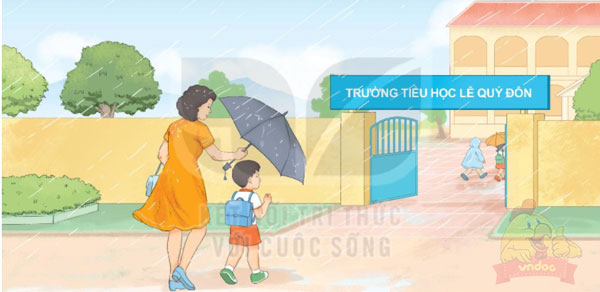 Đọc
2
Nụ hôn trên bàn tay
      Ngày đầu đi học, Nam hồi hộp lắm. Mẹ nhẹ nhàng đặt một nụ hôn vào bàn tay Nam và dặn: 
      - Mỗi khi lo lắng, con hãy áp bàn tay này lên má. Mẹ lúc nào cũng ở bên con.
      Nam cảm thấy thật ấm áp. Cậu im lặng rồi đột nhiên mỉm cười:
      - Mẹ đưa tay cho con nào!
      Nam đặt một nụ hôn vào bàn tay mẹ rồi thủ thỉ: 
      - Bây giờ thì mẹ cũng có nụ hôn trên bàn tay rồi. Con yêu mẹ!
Nam chào mẹ và tung tăng bước vào lớp.
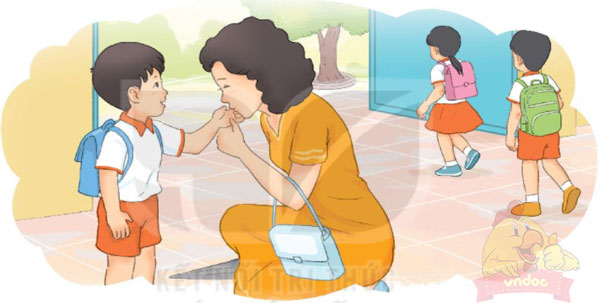 Trả lời câu hỏi:
3
a. Ngày đầu đi học, Nam thế nào ?
Ngày đầu đi học, Nam hồi hộp lắm.
b. Mẹ dặn Nam điều gì ?
Mẹ dặn Nam rằng “Mỗi khi lo lắng, con hãy áp bàn tay này lên má. Mẹ lúc nào cũng ở bên con”.
c. Sau khi chào mẹ, Nam làm gì ?
Sau khi chào mẹ, Nam tung tăng bước vào lớp.
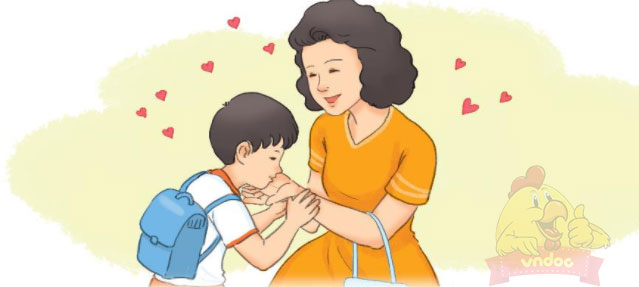 Viết vào vở câu trả lời cho câu hỏi a ở mục 3
4
Ngày đầu đi học, Nam ( ... )
Hướng dẫn trả lời:
Ngày đầu đi học, Nam hồi hộp lắm.
Viết vào vở:
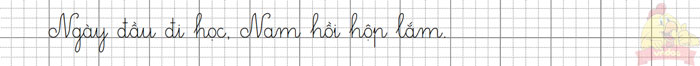 Chọn từ ngữ để hoàn thiện câu và viết câu vào vở:
5
mỉm cười                lo lắng                 thủ thỉ
Mỗi lần em bị ốm, mẹ rất (…)
Hướng dẫn trả lời:
Mỗi lần em bị ốm, mẹ rất lo lắng.
Viết lại vào vở như sau:
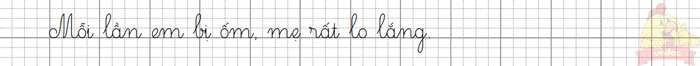 Quan sát tranh và dùng từ ngữ trong khung để nói theo tranh
6
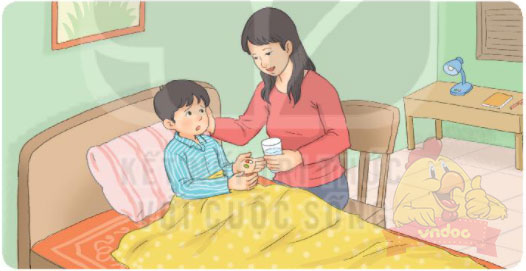 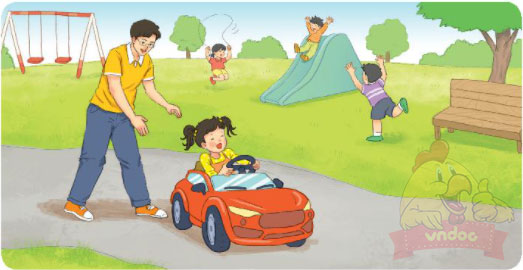 Hướng dẫn trả lời:
Bức tranh 1:
Mỗi khi em bị ốm, mẹ luôn chăm sóc em tận tình.
Mẹ luôn ở bên cạnh, quan tâm và chăm sóc em khi em bị ốm.
Mẹ luôn lo lắng và chăm sóc em chu đáo mỗi khi em bị ốm.
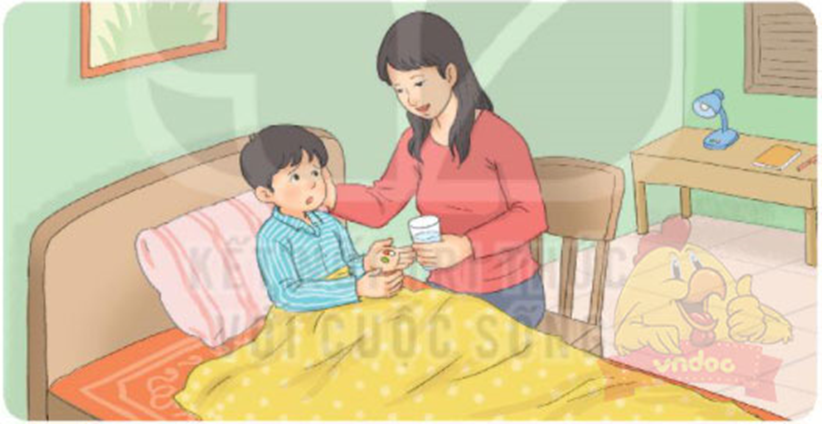 - Bức tranh 2:
 Trong công viên, bố và con đang chơi trò ô tô điện.
 Con đang cùng bố chơi trò ô tô điện trong công viên.
 Bố hướng dẫn con chơi trò ô tô điện trong công viên.
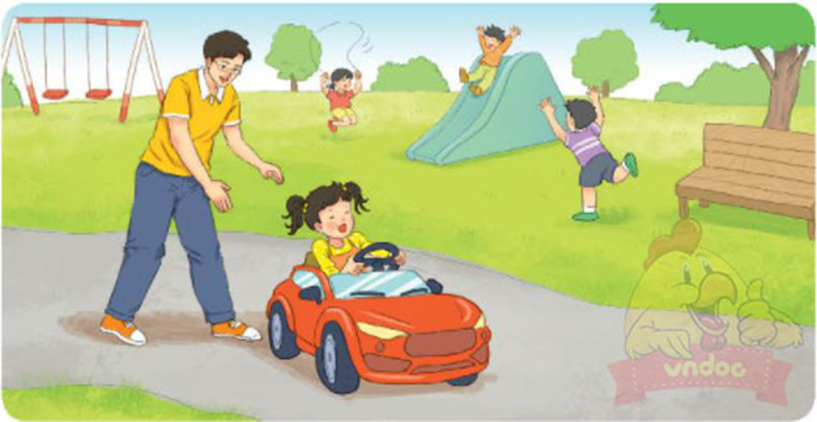 Nghe – viết
7
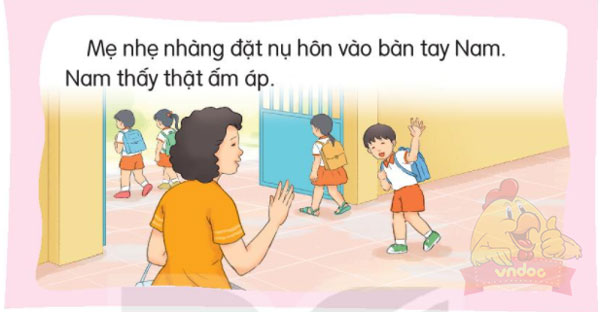 Hướng Dẫn Trả Lời 
 HS trình bày vào vở như sau:
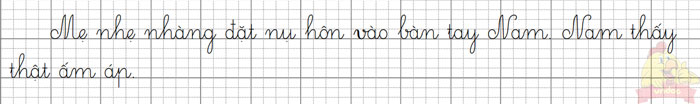 Chọn chữ phù hợp thay cho bông hoa
8
a. n hay l ?
n iềm vui                            l o lắng                           l òng mẹ
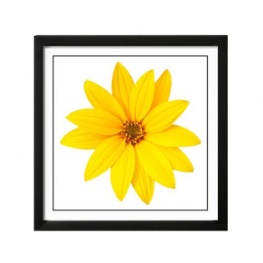 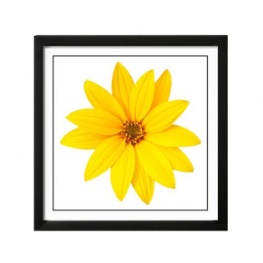 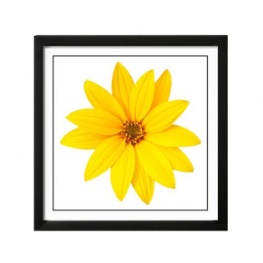 b. c hay k ?
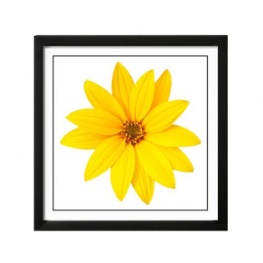 mẹ    c on                              k ỉ niệm                            k ì diệu
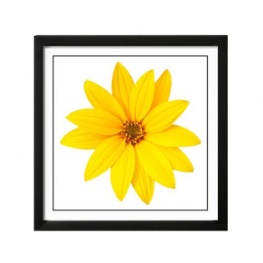 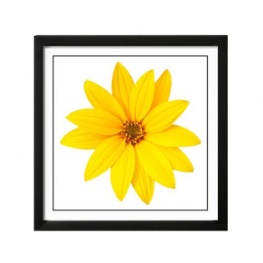 Hát một bài hát về mẹ
9